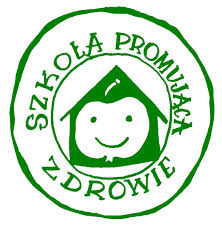 Szkoła Promująca Zdrowie
2018/2019


Prezentację przygotowała: Katarzyna Proch,
szkolny koordynator projektu
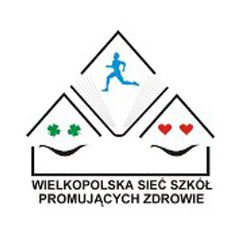 Szkoła promująca zdrowie to szkoła, która w szczególny sposób propaguje zdrowy styl życia, wyposaża uczniów w wiedzę 
i umiejętności niezbędne do podejmowania wyborów dla poprawy własnego poczucia odpowiedzialności za zdrowie własne i innych, prowadzi wszechstronną edukację propagującą zdrowie, włącza do działań prozdrowotnych zarówno uczniów szkoły, 
jak i rodziców.

               Szkoła Podstawowa nr 1 im. Janusza Korczaka
           w Komornikach 
                      należy do Wielkopolskiej Sieci 
                    Szkół Promujących Zdrowie 
               od listopada 2014 r.
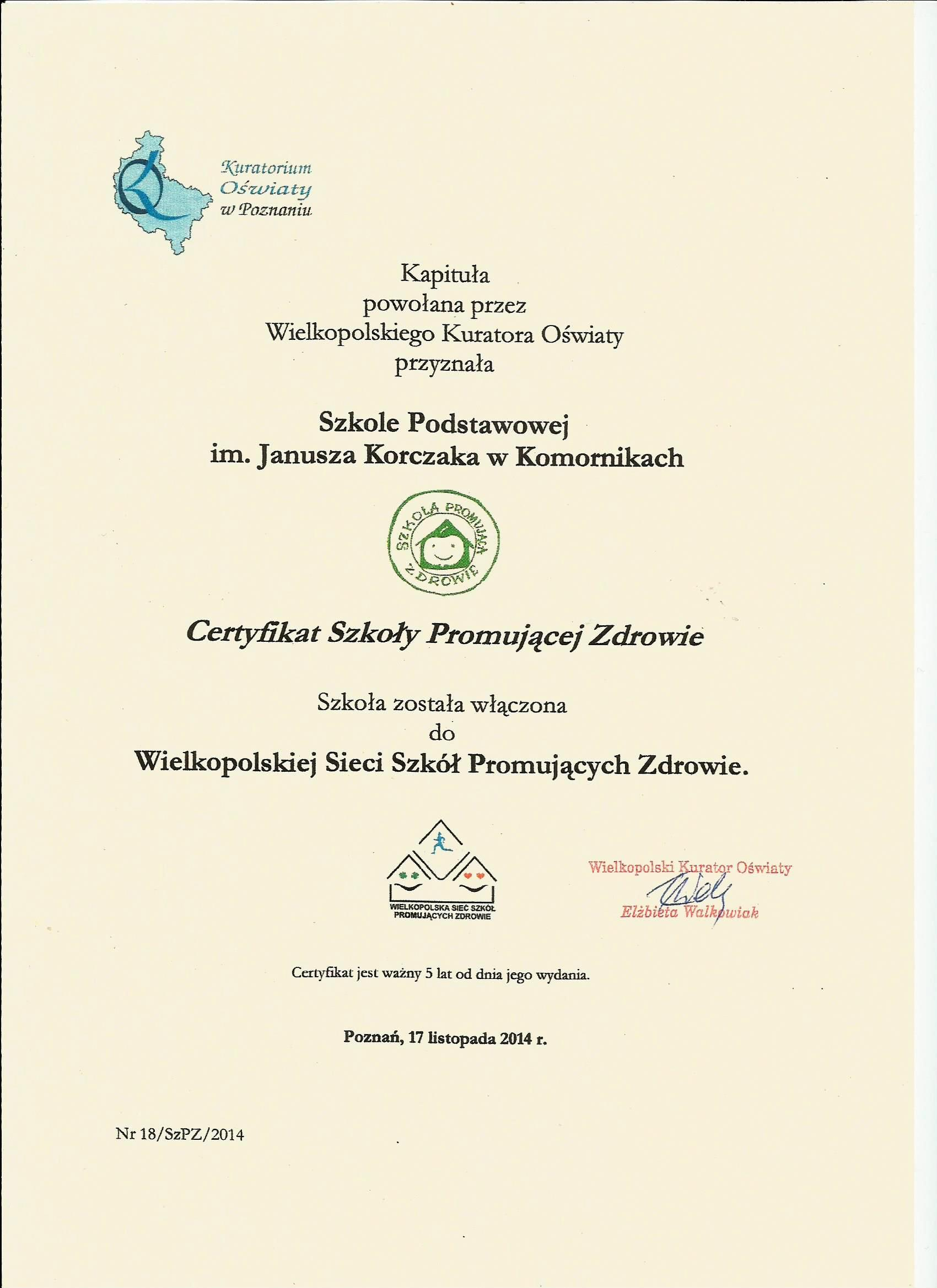 Co roku przyjmujemy do realizacji jeden 
tzw. problem priorytetowy.
W bieżącym roku szkolnym brzmi on: 
Niewłaściwe nawyki żywieniowe uczniów. 
Spożywanie produktów żywnościowych 
o małej zawartości odżywczej.
Celem naszych działań stało się zatem:
wyposażenie rodziców i dzieci w wiedzę niezbędną 
do dokonywania zdrowych wyborów żywieniowych; 
zmiana nawyków żywieniowych.
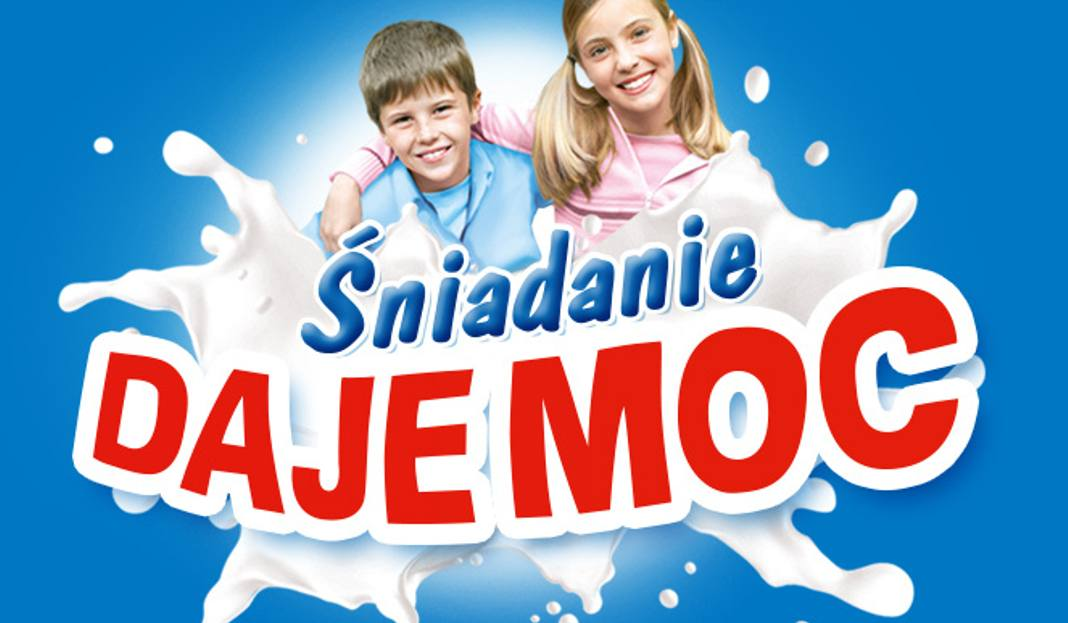 ZADANIE I
Zorganizowanie spotkań i warsztatów z profesjonalistami dla dzieci

Realizacja zajęć warsztatowych w klasach I – III. 
Warsztaty z dietetykiem w klasach IV – VII podczas projektu „Nie żyję tylko dla siebie”. 
Spotkania z pielęgniarką w klasach I - III w ciągu całego roku.
Organizowanie spotkań z osobami związanymi ze zdrowym odżywianiem podczas klasowych wycieczek i Zielonych Szkół.
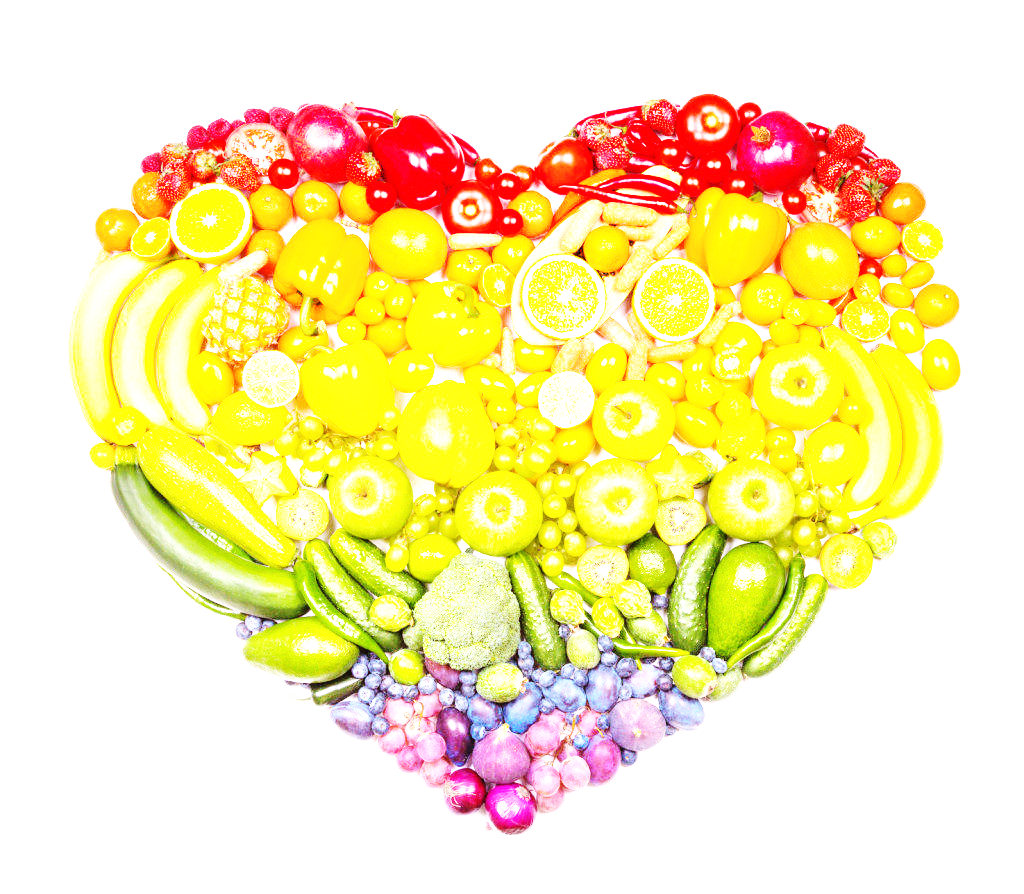 ZADANIE II
Poszerzenie wiedzy rodziców i nauczycieli na temat zdrowego żywienia dzieci

Zamieszczanie na tablicy informacyjnej w holu szkoły informacji na temat zdrowego odżywiania, ciekawych przepisów na zdrowe dania i zastępniki słodyczy.
Prelekcje dla rodziców połączone z prezentacją podczas zebrań.
- Spotkanie rodziców i nauczycieli z dietetykiem.
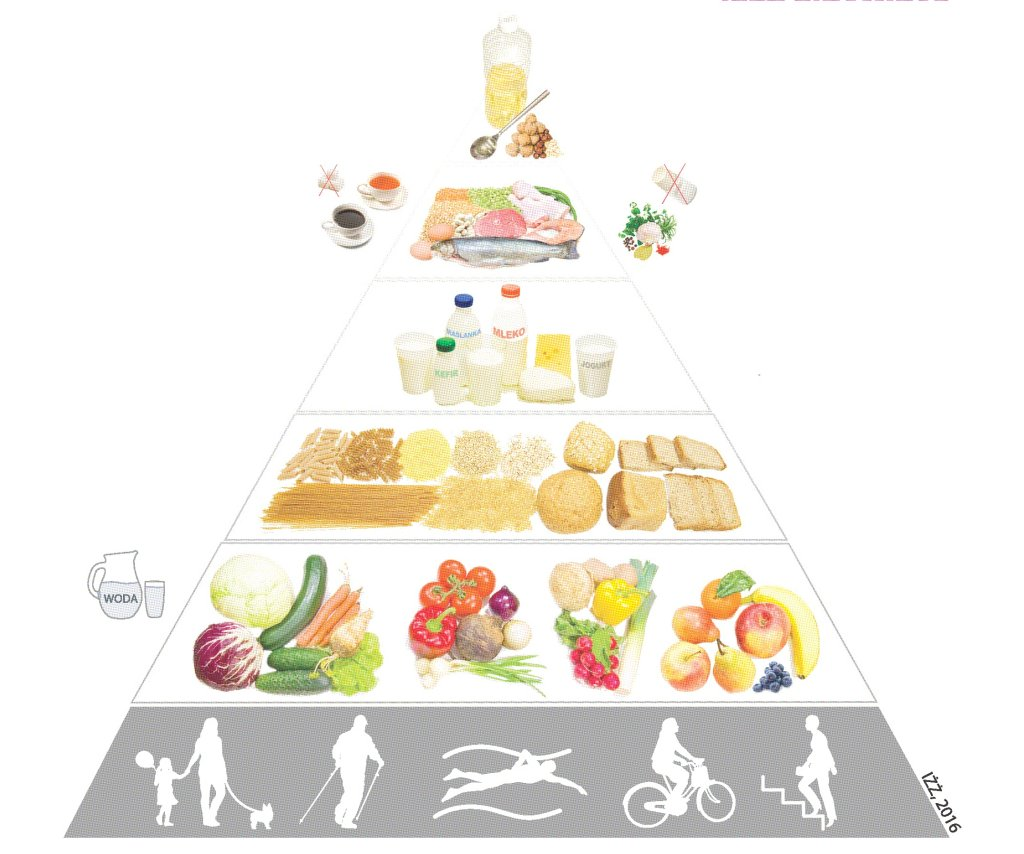 ZADANIE III
Poruszanie problematyki zdrowego odżywiania podczas zajęć lekcyjnych i imprez szkolnych

Udział każdej klasy w przynajmniej jednym programie związanym z problematyką zdrowego odżywiania. 
Zajęcia warsztatowe zgodnie z tematyką zaproponowaną 
w planach pracy dydaktyczno – wychowawczej klas.
Przygotowanie przedstawienia dla klas 0 – III na temat zdrowego odżywiania.
 Pogadanki i prezentacje multimedialne przygotowywane 
przez nauczycieli, uczniów i rodziców.
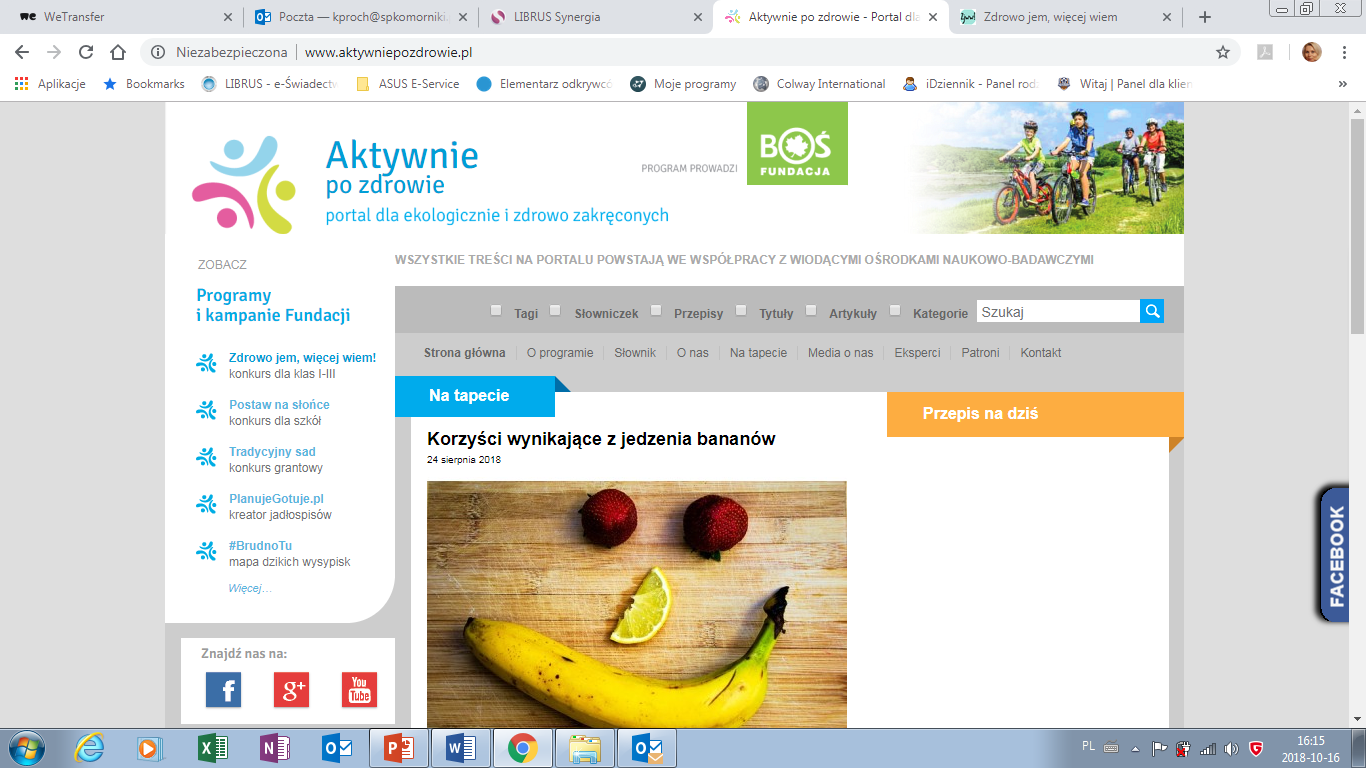 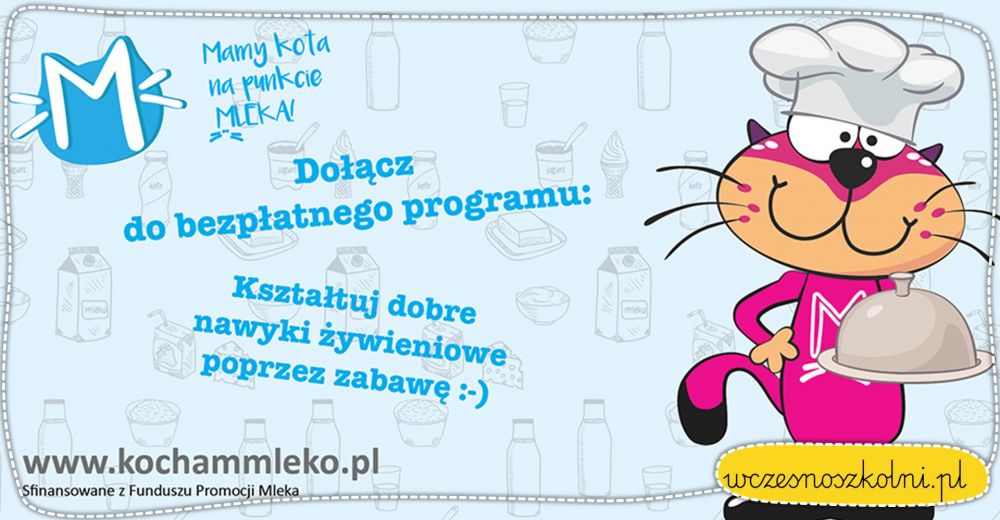 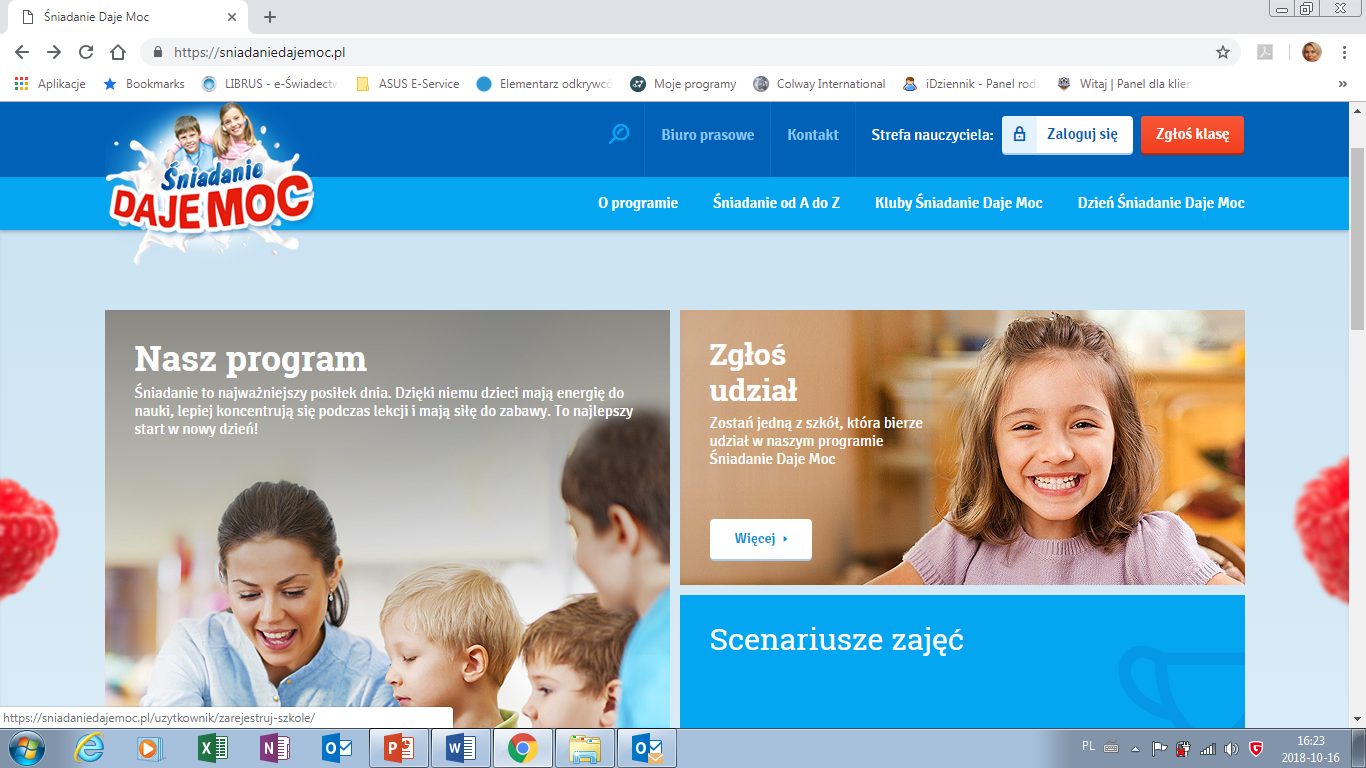 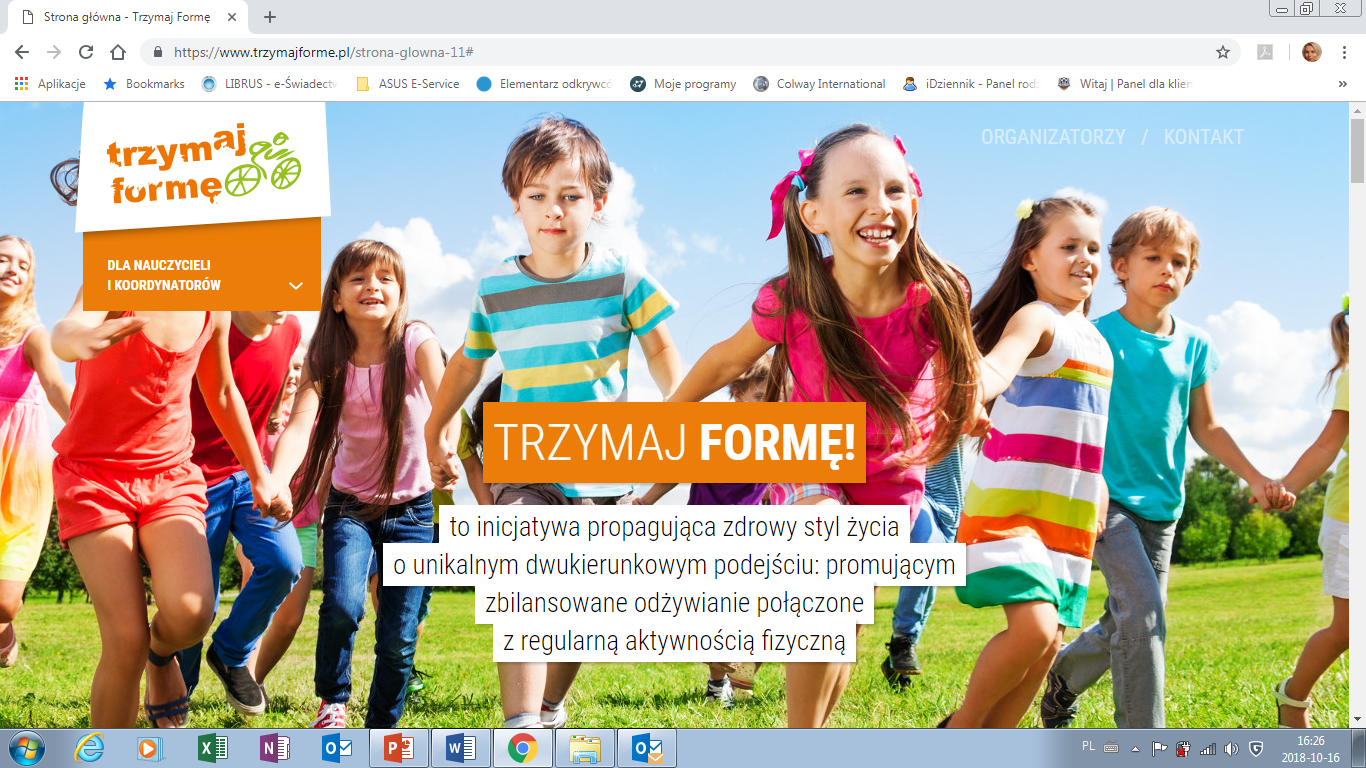 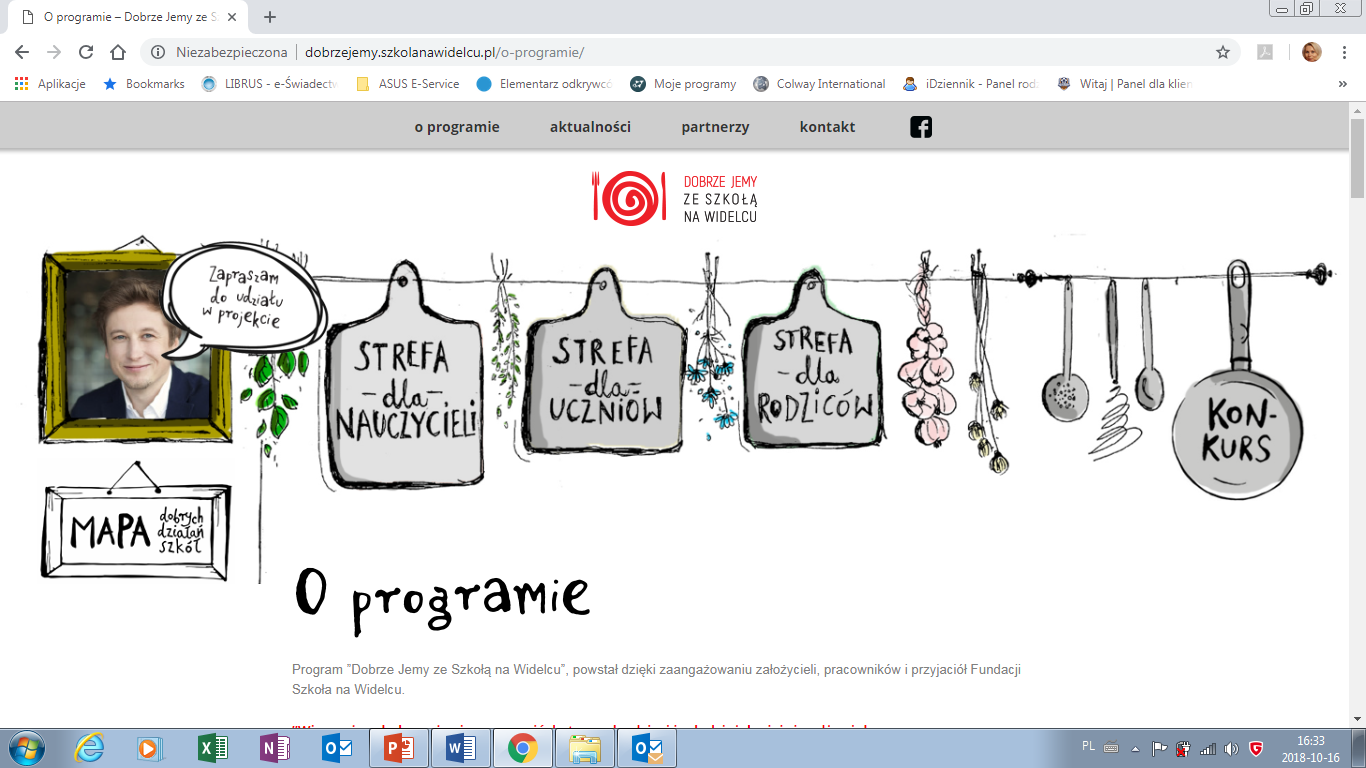 Programy, w których uczestniczymy
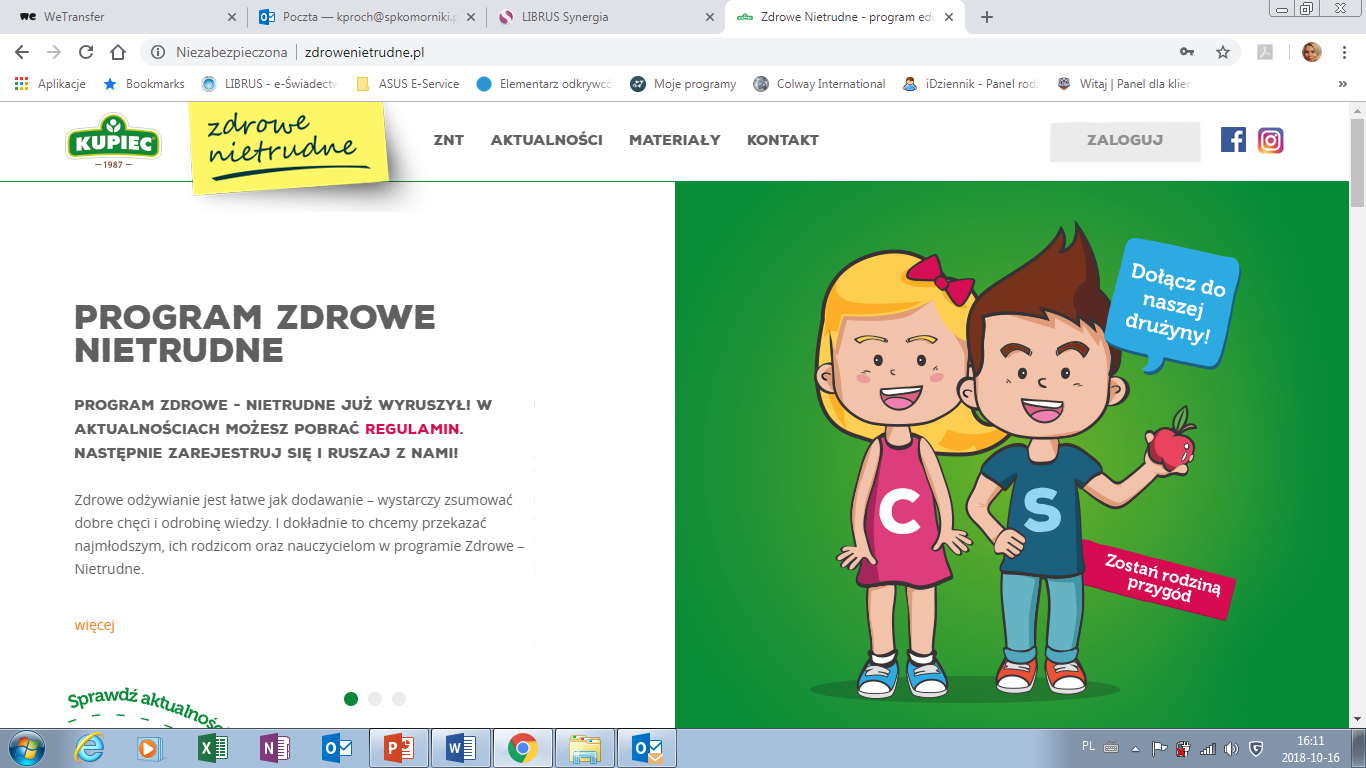 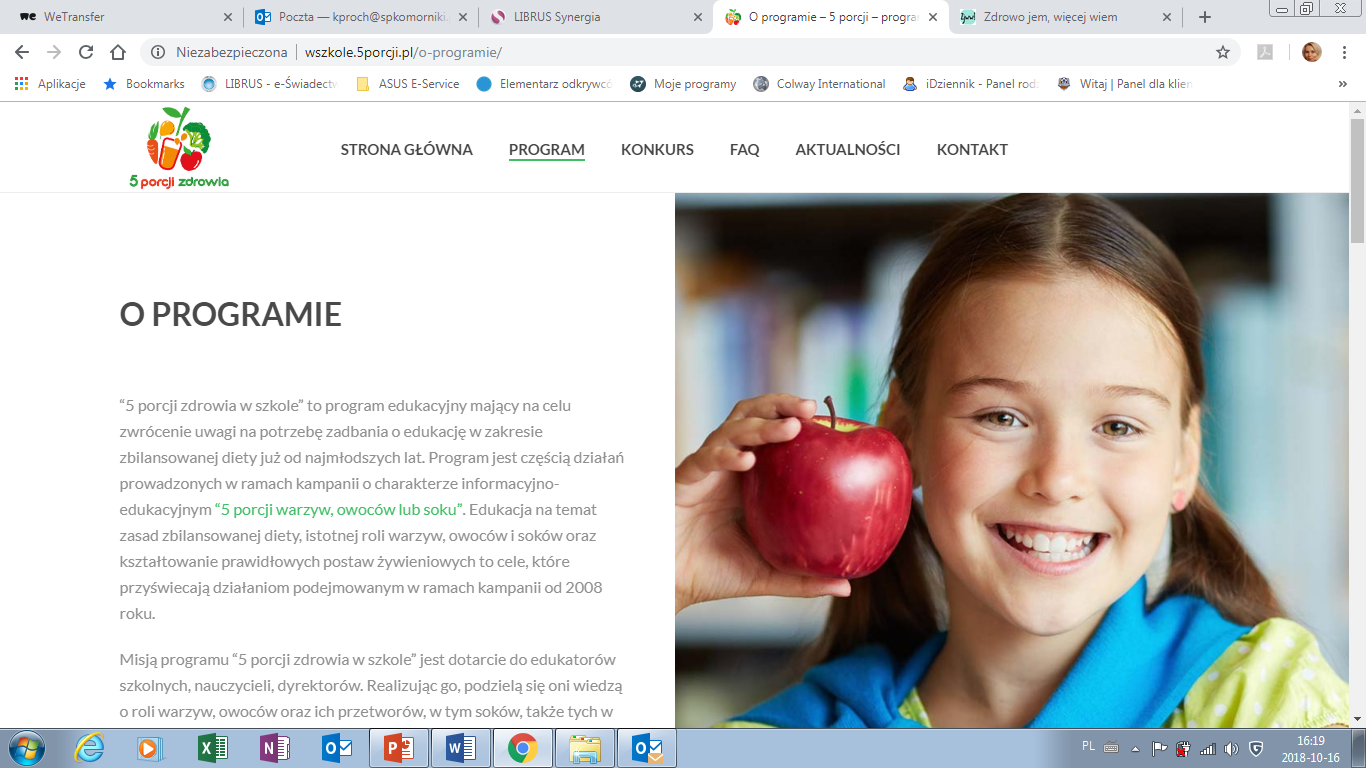 ZADANIE IV
Świadomy udział w programie „Owoce i warzywa szkole” 
oraz „Szklanka mleka”
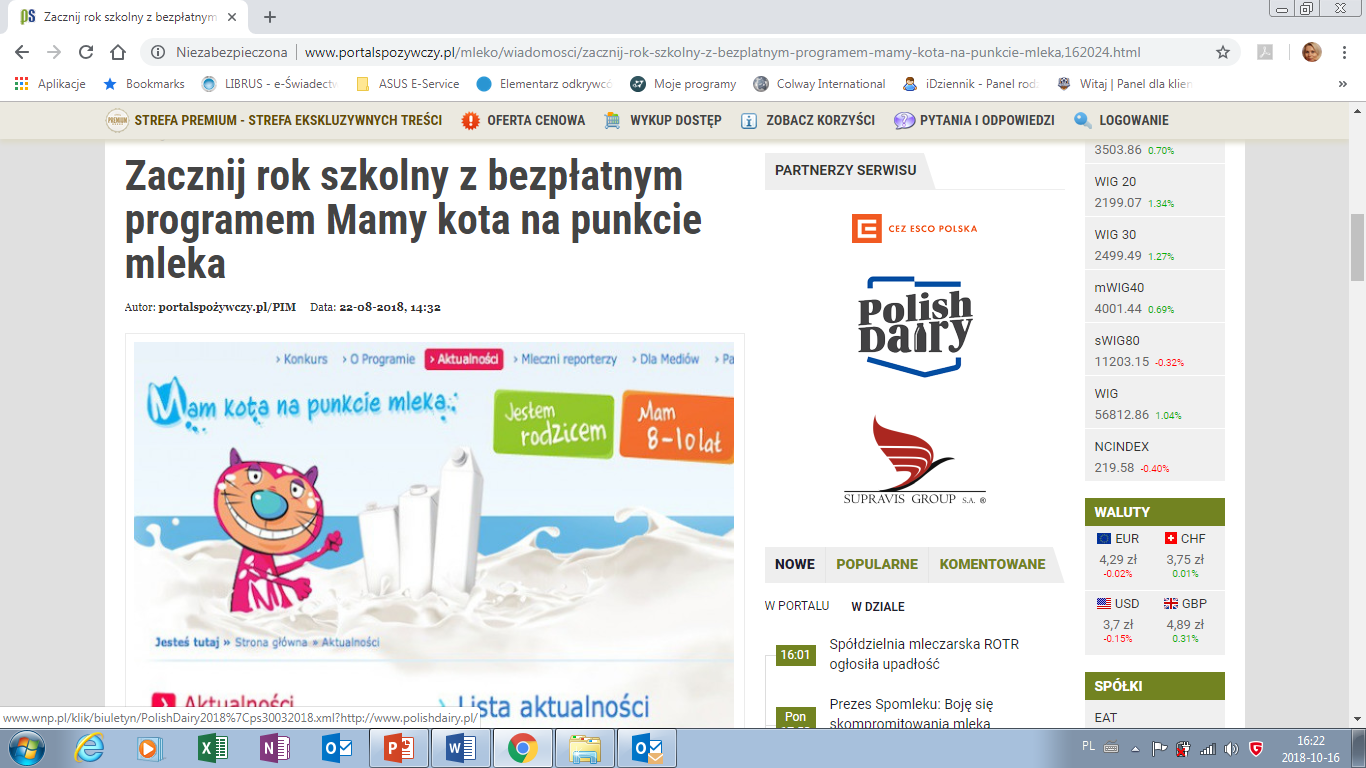 - Wyjaśnienie założeń i celów programów „Owoce i warzywa 
w szkole”, „Szklanka mleka”.
Wspólne spożywanie drugiego śniadania, zachęcanie 
do zjadania podczas drugiego śniadania owoców i warzyw. 
Konkurs plastyczny „Portret Kota Mlekopija”.
Konkurs na imię dla koleżanki kota Mleczysława (www.kochammleko.pl).
Wykorzystanie gier i łamigłówek ze strony programu www.kochammleko.pl do uświadamiania korzyści płynących 
z picia mleka i spożywania produktów mlecznych.
ZADANIE V
Klasowe konkursy na rymowanki o zdrowym odżywianiu

Przeprowadzenie w klasach I-VII konkursów podsumowujących tematykę zdrowego odżywiania na najciekawszą rymowankę.
Wywieszenie w klasach i nauka na pamięć najciekawszych klasowych rymowanek.
Zamieszczenie najlepszych rymowanek na szkolnej stronie internetowej.
Chcielibyśmy, aby po roku naszych działań 50 % uczniów 
i rodziców stwierdziło, że zwiększyła się ich wiedza dotycząca zdrowego odżywiania i starają się stosować ją w praktyce.
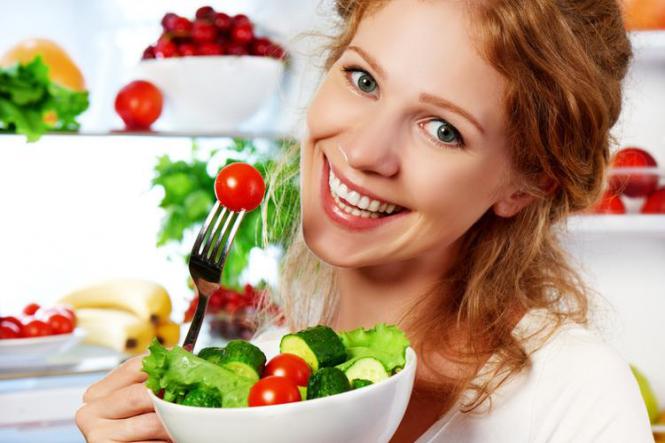 Dziękuję 
za uwagę 